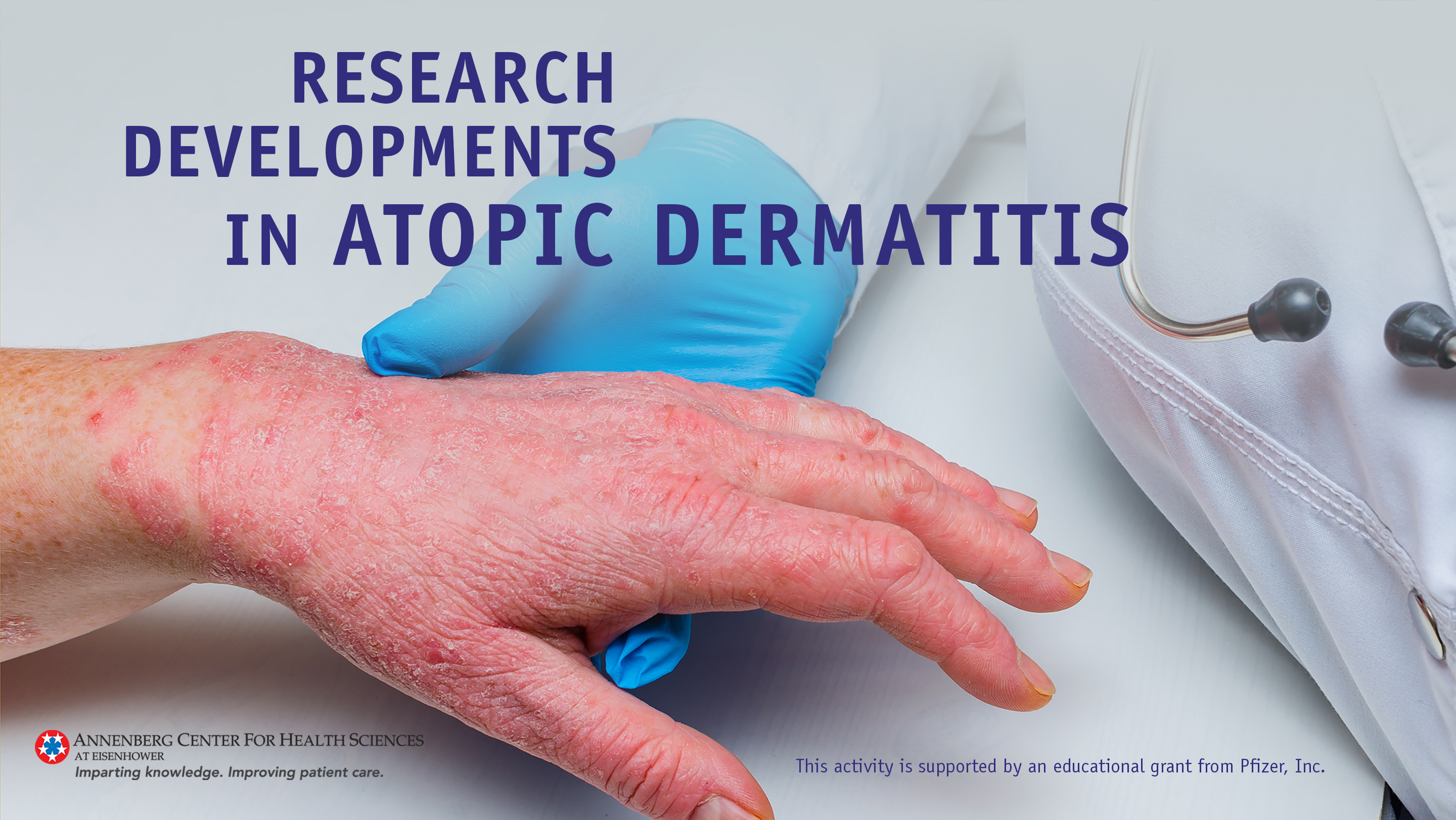 Efficacy and safety trends with continuous long-term use of crisaborole ointment, 2%, in patients with mild-to-moderate atopic dermatitisLebwohl M, et al.
Study Design and Methods
Objective: Assess the long-term efficacy and safety of crisaborole in patients age ≥2 years with mild-moderate AD
Patients
Age ≥2 y who had completed either of two randomized, double-blind, vehicle-controlled, phase 3, 28-day trials without safety concerns
Current study: 48-week, open-label, phase 3 extension
Patients evaluated every 28d using ISGA score
If ISGA ≥2, treatment was continued
If ISGA 0-1, treatment was stopped
Treatment restarted if ISGA ≥2 at 28-day evaluation
Patients were divided into 4 cohorts based on the number of initial consecutive on-treatment cycles (1, 2, 3, or 4)
For example, cohort 3 received 3 continuous months of crisaborole and had ISGA 0-1 at the end of those 3 months
ISGA, Investigator’s Static Global Assessment
Results Summary
517 Patients entered the extension study
Age ranged from 11 to 14 years among the 4 cohorts
BSA of involved skin ranged from 16% to 20%
% Patients who achieved ISGA 0/1 declined across the cohorts
78% of patients in cohort 1 achieved ISGA 0/1 at the end of the first treatment cycle compared to about 15% in cohort 2 and 5% in cohorts 3 and 4
15% of patients in cohort 2 achieved ISGA 0/1 at the end of the first treatment cycle, increasing to 76% at the end of the second treatment cycle
<5% of patients in cohort 3 achieved ISGA 0/1 at the end of the second treatment cycle, increasing to 59% at the end of the third treatment cycle
5% of patients in cohort 4 achieved ISGA 0/1 at the end of the third treatment cycle, increasing to 43% at the end of the fourth treatment cycle
Results Summary (continued)
In patients who had crisaborole restarted, the percent who achieved ISGA 0 or 1 at the end of the first re-treatment cycle declined across the cohorts.
53% of patients in cohort 1 achieved ISGA 0/1 at the end of the first retreatment cycle compared with 23% in cohort 4
A treatment-related AE occurred in 1% to 5% across the 4 cohorts
Atopic dermatitis was the most frequent treatment-related AE reported, occurring in 1% to 4%
Faculty Commentary
Despite the complex study design, the study provides information on efficacy and safety of longer durations of exposure to topical crisaborole compared to shorter exposures
Patients who don’t get a clear or almost clear response in the short run may clear up if the treatment is continued, though there are some diminishing returns 
Crisaborole appears safe independent of the number of months of treatment, up to 4
Implications for Clinical Practice
These results provide a reason to ask patients to stay on topical crisaborole treatment longer in order to see the full benefit, while reassuring patients that crisaborole is safe
Good alternative to a topical corticosteroid
Otherwise, the impact on treatment may be limited since patients generally want treatment that works quickly
For this reason, clinicians may treat patients with the combination of a topical corticosteroid and topical crisaborole initially to achieve faster results
Safety, efficacy, and pharmacokinetics of crisaborole ointment, 2%, in infants aged 3 to <24 months with mild-to-moderate atopic dermatitisSchlessinger J, et al
Study Design and Methods
Objective: To evaluate the safety, efficacy, and pharmacokinetic profile of crisaborole in infants age 3 to <24 months
Multicenter, open-label, single-arm, phase 4 trial of crisaborole applied twice daily for 28 days
Patients:
Age 3 months to < 24 months
Atopic dermatitis based on Hanifin and Rajka criteria
Mild or moderate atopic dermatitis according to ISGA
Atopic dermatitis involving ≥5% BSA, excluding the scalp
BSA, body surface area; ISGA, Investigator’s Static Global Assessment
Study Design and Methods (continued)
Patients (pharmacokinetic cohort):
Age 3 to <9 months
Moderate atopic dermatitis according to the ISGA
Atopic dermatitis involving ≥35% BSA, excluding the scalp
No lesions below the wrists and ankles or within 2 cm of the mouth
Results Summary
137 patients entered the study
Mean age 13 months
64% male, 61% White
38% had mild disease and 61% moderate disease according to ISGA criteria
Mean BSA 28%
Mean EASI score 11.8
Mean POEM total score 14.8
Mean time since onset of atopic dermatitis 10 months
16% had a history of another atopic condition
50% previously treated with a topical corticosteroid
In the PK cohort, mean BSA 54%
EASI, Eczema Severity and Area Index; POEM, Patient-Oriented Eczema Measure
Results Summary: Safety
Only 4 (3%) patients discontinued treatment because of a treatment-emergent AE, but remained in the study
2 experienced a treatment-related AE
1 was classified as application site pain
1 as application site discomfort
84 AEs were reported; 9 were judged to be treatment-related
Of the 9 treatment-related AEs
Application site pain occurred in 5 (3.6%)
Eczema occurred in 2 (1.5%)
Results Summary: Efficacy
On day 8, 41% achieved clear or almost clear skin
20% achieved clear or almost clear skin and at least 2-grade improvement in the ISGA from baseline
On day 29, 47% achieved clear or almost clear skin
30% achieved clear or almost clear skin and at least 2-grade improvement in the ISGA from baseline
On day 29, the following were observed:
BSA: 15.2% reduction
EASI score: 57.5% reduction
POEM total score: 8.5% reduction
Results Summary: Pharmacokinetics
Key pharmacokinetic parameters were measured, which showed systemic exposure similar to patients age ≥2 years
Faculty Commentary
This is mainly a safety study, although the study also showed efficacy
There was no signal of any unusual increased risk in these young patients with extensive disease
The study results led to a change in the approval of crisaborole to include use in children age 3 months to 2 years
Implications for Clinical Practice
The approval of topical crisaborole for children age 3 months to <24 months gives us a good option for AD in this age group
Moreover, we can tell all our patients, regardless of their age, that topical crisaborole is so safe that it can be used even in young infants
This study will encourage greater use of topical crisaborole for AD in very young children where there is great concern about AEs related to topical steroids
Crisaborole will be used as an alternative to or as a means to reduce exposure to topical steroids
However, a big question remains: Will patients apply it?
Association between an itch-free state in atopic dermatitis treated with ruxolitinib cream and systemic inflammatory mediatorsOwens S, et al
Study Design and Methods
Subanalysis of a trial involving 307 patients randomized to:
Ruxolitinib administered once or twice daily at strengths ranging from 0.1% to 1.5% for 8 weeks
Triamcinolone 0.1% cream twice daily for 4 weeks followed by vehicle for 4 weeks
Vehicle administered twice daily for 8 weeks
Patients with data and sera in the intent-to-treat population (N=89)
Patient-reported itch was assessed daily using a numeric rating scale (NRS) (0-10)
Itch-free state was defined as an NRS score of 0 or 1 at week 8
Fold change from baseline to week 8 of 1012 proteins evaluated for each patient and comparisons made between itch-free and non-itch-free participants using a 2-sample t-test
Results Summary
The greatest % of patients achieving an itch-free outcome occurred with the highest topical ruxolitinib dose
22 patients were itch-free at week 8, whereas 67 were not
53 proteins were more down-regulated in itch-free patients compared with those who were not itch-free
Examples: ALDH3A1, CES2, TMPRSS15, TYMP, LEP
4 proteins were more up-regulated in itch-free patients
Neurotropin-4 was the only top protein listed to experience more up-regulation in itch-free patients
Faculty Commentary
Topical ruxolitinib is effective for AD and is particularly effective at reducing itch 
The number of itch-free patients treated with ruxolitinib exceeded that of the triamcinolone-treated group
However, triamcinolone was only used for 4 weeks
So patients in the triamcinolone arm were off the triamcinolone for 4 weeks at the 8-week evaluation for being itch free
Implications for Clinical Practice
Topical ruxolitinib is not approved in the US
Some may look at the findings and think that we should target being completely clear of itch as an outcome
The findings are supportive of using a topical—or perhaps systemic—JAK inhibitor for patients who are suffering with itch due to AD
Dupilumab treatment for up to 3 years demonstrates sustained efficacy in adult patients with moderate-to-severe atopic dermatitis: Results from LIBERTY AD Adult OLEBlauvelt A, et al
Study Design and Methods
Objective: To assess the long-term safety and efficacy of dupilumab in adults with moderate-to-severe atopic dermatitis
Ongoing, phase 3, multicenter study
Patients 
Adults age ≥18 y
Previously participated in any dupilumab study or had been screened for a phase 3 study, but were not randomized because of randomization closure
Treated with dupilumab 300 mg every week for up to 148 weeks
Results Summary
Patients:
2678 were enrolled and all but 1 were treated
Mean age 39.2 years; 60% male; 72% White
Patients exhibited considerable disease burden at baseline:
At entry into the parent study, about half had moderate disease and half had severe disease
Half of the patients (49.5%) withdrew from the study; most because the study was terminated by the sponsor upon FDA approval of dupilumab
Treatment discontinuation:
4.1% due to an adverse event
2.1% due to lack of efficacy
8% at the subject’s request
2% were lost to follow-up
Results Summary: Efficacy
At week 148:
74% had IGA 1 (clear/almost clear)
95% had IGA 2 (mild); not surprisingly, the people who stay in a study that long are people doing well on drug.
Mean percent change from week 0 in EASI was -95%; 97% achieved EASI-75
Similar improvements were observed in the Peak Pruritus numeric rating scale scores
EASI, Eczema Severity and Area Index; IGA, Investigator’s Global Assessment
Results Summary: Safety
Treatment-emergent AE
Dupilumab: 85%
Placebo + TCS: 85%
Dupilumab + TCS: 84%
Serious treatment-related AE reported in approximately 1% of each of the 3 groups
The most common adverse events observed in the dupilumab only group were:
Nasopharyngitis: 28%
Conjunctivitis: 20%
Atopic dermatitis: 16%
Upper respiratory tract infection: 13%
Faculty Commentary
We know dupilumab is a great drug; we’ve seen it in our patients
This study documents the good response—both efficacy and safety—over a long period of treatment
Few patients dropped out for reasons that sounded like failure suggesting that patients were satisfied with their treatment
Implications for Clinical Practice
Dupilumab has basically no competition right now, so the findings of this study are unlikely to impact practice
The results might reassure patients worried about the risk of dupilumab
As new drugs enter the market for patients with extensive AD, dupilumab will have the advantage of more years of safety data
The conjunctivitis rate of 20% seems high; conjunctivitis isn’t a big issue in my practice
Patient-reported outcomes (PROs) with abrocitinib treatment in patients with moderate-to-severe atopic dermatitis: Results from a randomized, phase 3 clinical trialSilverberg J, et al
Study Design and Methods
Objective: To assess changes in patient-reported outcomes of symptoms
Randomized, double-blind, placebo-controlled trial
Patients
Age ≥12 years with moderate-to-severe atopic dermatitis
Had an inadequate response or intolerance to topical medication or required systemic therapy to control their atopic dermatitis
Randomized 2:2:1 to:
Abrocitinib 100 mg
Abrocitinib 200 mg
Placebo
Results Summary
Patients (N=387)
Mean age 33 y
Median disease duration 20 years
60% with moderate atopic dermatitis as assessed by the Investigator’s Global Assessment (IGA)
Mean EASI 30.5
Mean POEM 19.7
Mean DLQI 14.4 for adults
Children’s DLQI 12.7 for adolescents
DLQI, Dermatology Life Quality Index; EASI, Eczema Area and Severity Index; IGA, Investigator’s Global Assessment; POEM, Patient-Oriented Eczema Measure
Results Summary (continued)
At 12 weeks
IGA clear/almost clear with ≥2-grade improvement:
24% abrocitinib 100 mg
44% abrocitinib 200 mg
8% placebo
Reduction in the Peak Pruritus Numerical Rating Scale:
-2.8 abrocitinib 100 mg
-4.1 abrocitinib 200 mg
-1.3 placebo
Reduction in the POEM score:
-6.8 abrocitinib 100 mg
-10.6 abrocitinib 200 mg
-3.7 placebo
Differences in the POEM scores became evident by week 2
Results Summary (continued)
In terms of quality of life at 12 weeks:
Reduction in the DLQI score:
-7.0 abrocitinib 100 mg
-9.1 abrocitinib 200 mg
-4.2 placebo
Reduction in the CLDQI:
-6.4 abrocitinib 100 mg
-7.5 abrocitinib 200 mg
-3.9 placebo
Faculty Commentary
The results clearly show that use of the Janus kinase inhibitor abrocitinib resulted in dose-dependent improvement in itch
The POEM score improved by:
2 MCIDs with abrocitinib 100 mg
3 MCIDs with abrocitinib 200 mg
A 2-fold improvement in the minimum clinically important difference (MCID) represents important improvement in the life of the patient
Implications for Clinical Practice
If approved, abrocitinib is likely to provide a very effective way of not only controlling and improving skin appearance, but itch and patient quality of life
Improving patient quality of life is a critically important goal of treatment
The results of this study are some of the most impressive regarding the impact of treatment on the quality of life of patients with atopic dermatitis
Peak Pruritus Numeric Rating Scale (PP-NRS) response with abrocitinib in patients with moderate-to-severe atopic dermatitis: Results from a randomized, phase 3 clinical trialSimpson E, et al
Study Design and Methods
Objective: To assess response rates and time to response with abrocitinib in patients with moderate-to-severe atopic dermatitis
Randomized, double-blind, placebo-controlled trial
Patients:
Age ≥12 years
Moderate-to-severe atopic dermatitis ≥1 year
Randomized 2:2:1 to:
Abrocitinib 100 mg
Abrocitinib 200 mg
Placebo
Results Summary
Patients (N=387)
Mean age 33 years
Mean disease duration 20 years
At baseline:
60% had moderate atopic dermatitis (IGA)
Mean EASI 30.5
Mean PP-NRS 7.0
64% PP-NRS ≥7
EASI, Eczema Area and Severity Index; IGA, Investigator’s Global Assessment; PP-NRS, Peak Pruritus Numeric Rating Scale
Results Summary (continued)
Rapid onset of itch response with abrocitinib
On day 2, significantly more patients treated with abrocitinib 200 mg experienced ≥2-point improvement in the PP-NRS compared with placebo
On day 3, significantly more patients treated with abrocitinib 100 mg experienced ≥2-point improvement in the PP-NRS compared with placebo
Median time to response:
Abrocitinib 100 mg: 7 days
Abrocitinib 200 mg: 4 days
Placebo: 19 days
Results Summary (continued)
By week 2, significantly more patients in both abrocitinib groups experienced a 4-point or greater improvement in the PP-NRS compared with placebo
At week 12, a 4-point or greater improvement in the PP-NRS was observed in:
Abrocitinib 100 mg: 38% of patients treated with abrocitinib 100 mg
Abrocitinib 200 mg: 57%
Placebo: 15%
The percentage change in the PP-NRS was significantly greater in both abrocitinib groups within several days of treatment
At week 12, the percentage change in the PP-NRS in both abrocitinib groups was independent of the baseline PP-NRS
Results Summary: Safety
Treatment-emergent adverse event:
Abrocitinib 100 mg: 69%
Abrocitinib 200 mg: 78%
Placebo: 57%
Serious adverse event in 3% to 4% of patients in each group
There were no cases of venous thromboembolism, major cardiovascular events, or deaths
There were no clinically significant changes in hemoglobin, neutrophils, or lymphocytes
Dose-related numeric decrease in median platelet count occurred at 4 weeks in patients treated with abrocitinib; this improved toward baseline levels
Faculty Commentary
Itch reduction is an important treatment goal in patients with atopic dermatitis
FDA considers a 4-point reduction in itch to be meaningful to patients with atopic dermatitis
This reduction was reported by patients within a few days of starting abrocitinib
Several medications are now available for the treatment of patients with atopic dermatitis
This study demonstrates that the effects of the Janus kinase inhibitor abrocitinib extend beyond reducing inflammation to also play a role in reducing the neuronal sensation of itch
Dupilumab treatment results in rapid improvement in itch in adult and adolescent patients with moderate-to-severe atopic dermatitis(LIBERTY AD SOLO 1 & 2, and ADOL trials)Yosipovitch G, et al
Study Design and Methods
Objective: To assess improvement in pruritus in patients treated with dupilumab
Post hoc analysis of 3 phase 3 trials:
Adults: SOLO 1, SOLO 2
Adolescents: ADOL
Patients
Adolescents and adults  with moderate-to-severe atopic dermatitis
Randomized to:
SOLO 1 and 2
Dupilumab 300 mg weekly or every 2 weeks
Placebo
ADOL:
Dupilumab 300 mg every 4 weeks
Dupilumab 200 mg or 300 mg every 2 weeks based on body weight
Placebo
All patients received a loading dose on day 1
Results Summary
At baseline,
PP-NRS scores were 7.3 to 7.4 in adults and 7.5 to 7.7 in adolescents
Dupilumab treatment vs placebo resulted in significant improvement in pruritus as early as day 2 in adults and day 6 in adolescents
At day 15:
The percent change in the PP-NRS score was:
Dupilumab once weekly: -22.5%
Dupilumab every 2 weeks: -24.7%
Placebo: -3.4%
The percent change in the PP-NRS score was:
Dupilumab every 2 weeks: -25.3%
Dupilumab every 4 weeks: -21.8%
Placebo: -5.7%
Dupilumab was well tolerated
PP-NRS, Peak Pruritus Numeric Rating Scale
Faculty Commentary
Patients in the 3 trials reported severe itch
The trials showed statistically significant reduction in itch with dupilumab by day 2 in adults and day 6 in adolescents
It isn’t clear from this study if the itch reduction achieved within a few days of initiating dupilumab is sufficient to be clinically meaningful to patients
It remains to be seen how the rate of itch reduction observed with dupilumab will compare with other medications under investigation
Implications for Clinical Practice
Dupilumab is the gold standard for patients with moderate-to-severe atopic dermatitis who require systemic therapy
The experience in adolescents is comparable to adults
Treatment patterns among patients with atopic dermatitis using advanced therapies in the United States: Analysis of a retrospective claims databaseEichenfield L, et al
Study Design and Methods
Objective: To describe treatment patterns for patients with atopic dermatitis who are initiating advanced therapy
Retrospective analysis of the IQVIA Health Plan Claims Dataset from September 2016 through July 2018
Patients:
Age ≥12 years with atopic dermatitis
Newly initiated on advanced therapy following the availability of dupilumab in March 2017
Advanced therapy consisted of dupilumab, oral corticosteroid, phototherapy, or systemic immunotherapy (ie, methotrexate, cyclosporine, azathioprine, or mycophenolate mofetil)
Continuously enrolled for 6 months or more before and after the first advanced therapy claim
Results Summary
Patients (N=1980)
Mean age 41 years; 61% were female
Index therapy:
Dupilumab: 13%
Systemic immunosuppressant: 5%
Phototherapy: 8%
Oral corticosteroid: 73%
65% had used a topical corticosteroid prior to the study
Results Summary (continued)
Adherence was defined as the proportion of days covered ≥80%
Adherence at 6 months:
Dupilumab: 69%
Oral corticosteroid: 1%
Systemic immunosuppressant: 32%
Persistence defined as time spent on therapy without a gap >60 days
Persistence at 6 months was:
Dupilumab: 78%
Oral corticosteroids: 2%
Systemic immunosuppressant: 36%
Persistence at 12 months was:
Dupilumab: 75%
Oral corticosteroid: 2%
Systemic immunosuppressant: 28%
Results Summary (continued)
For patients treated with dupilumab, a systemic immunosuppressant, or phototherapy as their index therapy, an oral corticosteroid was the overwhelming choice for subsequent therapy
For patients treated with an oral corticosteroid as their index therapy, most received dupilumab as their subsequent therapy
Faculty Commentary
Systemic corticosteroids are generally not appropriate for atopic dermatitis
An oral corticosteroid was the index therapy in three-quarters of patients
The higher rate of persistence with dupilumab suggests that:
Patients are more likely to receive treatment with dupilumab, which has stronger evidence to support its use, than other medications, eg, methotrexate, cyclosporine, azathioprine, and mycophenolate mofetil, which are supported with less evidence
Dupilumab is better tolerated than other systemic medications
Implications for Clinical Practice
The long-term use of systemic corticosteroids should be discouraged consistent with guidelines
The high persistence rate with dupilumab indicates that the safety and efficacy are acceptable to patients with atopic dermatitis in the real world